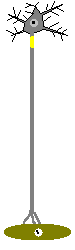 Bài 29
ĐIỆN THẾ HOẠT ĐỘNG VÀ 
SỰ LAN TRUYỀN XUNG THẦN KINH
ĐIỆN THẾ HOẠT ĐỘNG
LAN TRUYỀN XUNG THẦN KINH TRÊN SỢI THẦN KINH
I. Điện thế hoạt động
Khi bị kích thích thì tế bào thần kinh hưng phấn và xuất hiện điện thế hoạt động.
1.Đồ thị điện thế hoạt động:
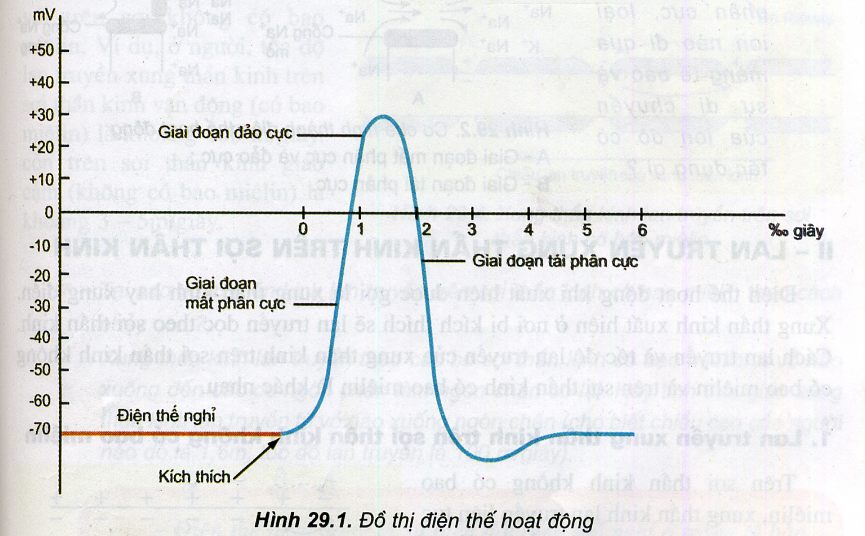 Điện thế đỉnh
Điện thế hoạt động gồm 3 giai đoạn: 
            + Mất phân cực (khử cực).
            + Đảo cực.
            + Tái phân cực.
 Điện thế hoạt động dao động: 100 – 110mV.
2. Cơ chế hình thành điện thế hoạt động
Bên trong tế bào
Màng tế bào
Bên ngoài tế bào
Cổng K+
đóng
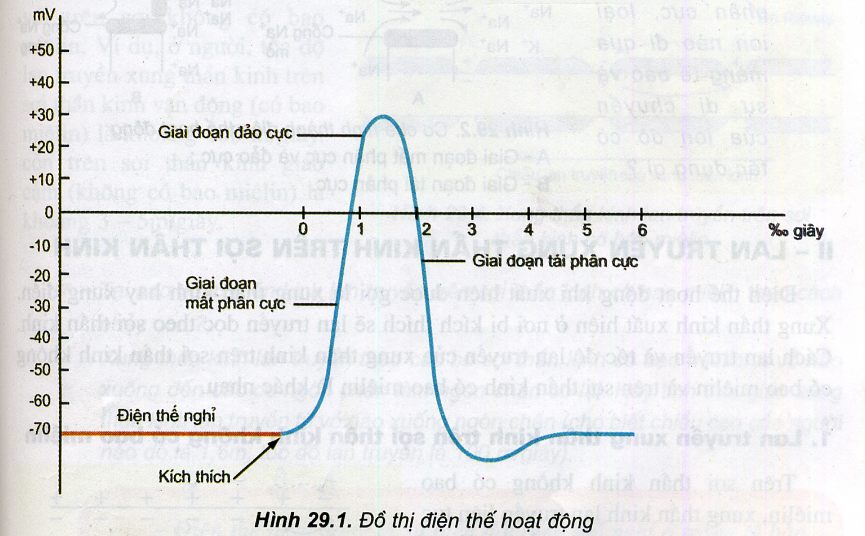 K+
K+
K+
K+
K+
K+
K+
K+
Na+
Na+
Na+
Na+
Na+
Na+
Na+
Na+
K+
Na+
Cổng Na+ mở
Giai đoạn mất phân cực và đảo cực
2. Cơ chế hình thành điện thế hoạt động
Bên trong tế bào
Màng tế bào
Bên ngoài tế bào
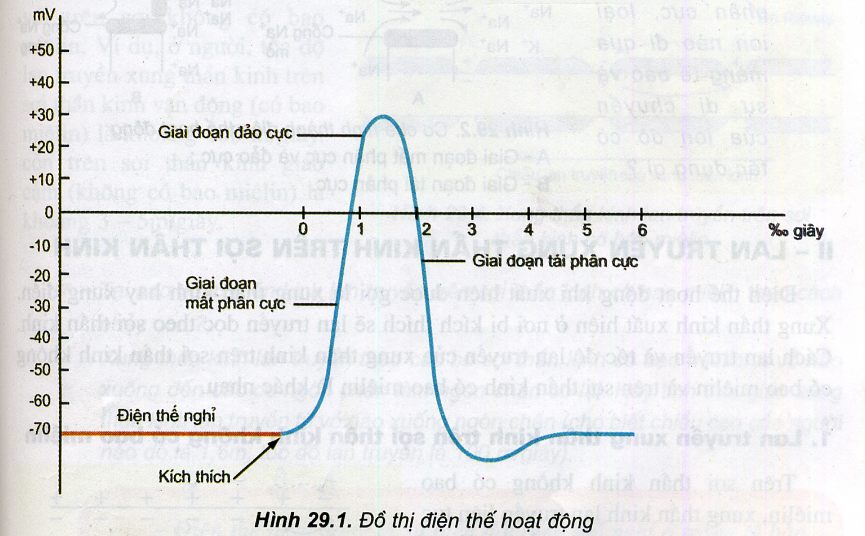 Cổng K+ mở rộng
K+
K+
K+
K+
K+
K+
K+
K+
K+
Na+
Na+
Na+
Na+
Na+
Na+
Na+
Cổng Na+ đóng
Na+
Giai đoạn tái phân cực
- Khi bị kích thích cổng Na+mở rộng, cổng K+ mở hé
Na+ đi từ ngoài màng  trong màng TB
Trung hòa điện tích âm ở mặt trong TB gây mất phân cực
Làm cho mặt trong của màng TB tích điện (+) so với mặt ngoài màng TB tích điện (-) gây đảo cực
Na+ tiếp tục đi từ ngoài màng  trong màng TB DƯ THỪA
- Do sự chênh lệch nồng độ Na+
Làm cho mặt ngoài của màng TB tích điện (+) so với mặt ngoài trong TB tích điện (-) gây tái phân cực
Cổng K+ mở rộng, cổng Na+ đóng
K+ đi từ trong màng  ngoài màng TB
- Do sự chênh lệch nồng độ K+
II. Lan truyền xung thần kinh trên sợi thần kinh
Điện thế hoạt động khi xuất hiện được gọi là 
xung thần kinh hay xung điện.
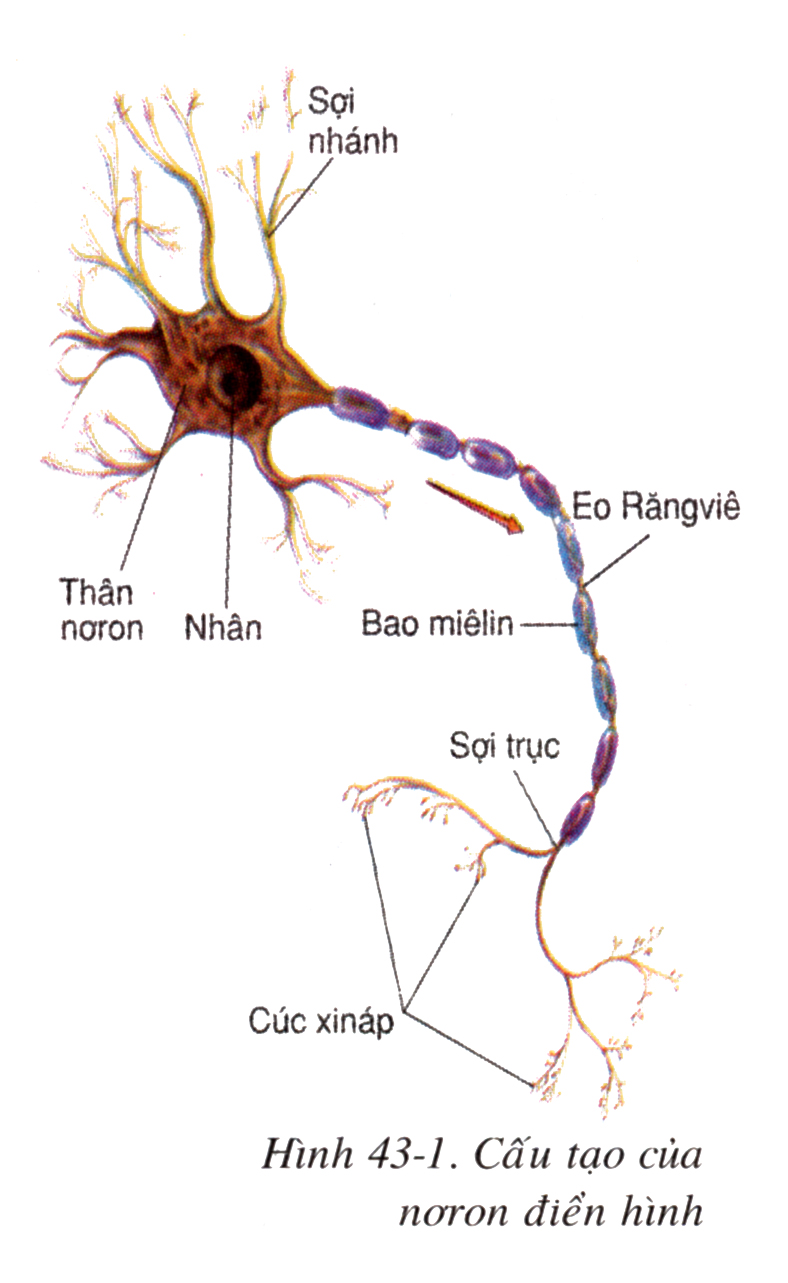 1. Lan truyền xung thần kinh trên sợi thần kinh không có bao miêlin
_
_
_
+
+
+
+
+
+
+
_
_
_
_
_
_
_
+
+
+
Chiều lan truyền của xung thần kinh
Đặc điểm sợi TK không có bao miêlin: Sợi TK trần, không có bao miêlin bao bọc.
Cách thức lan truyền xung TK: Lan truyền liên tục từ vùng này sang vùng kế tiếp ở phiá trước cuả  sợi TK.
  Cơ chế lan truyền xung TK: Do mất phân cực, đảo cực và tái phân cực liên tiếp từ điểm này sang điểm khác.
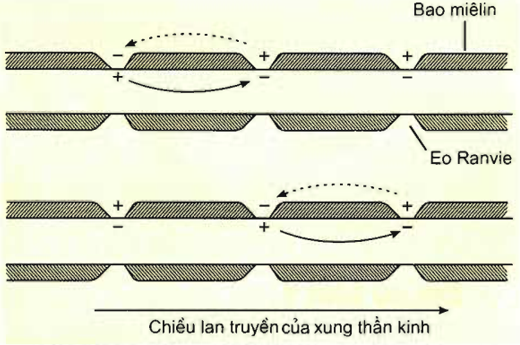 1. Lan truyền xung thần kinh trên sợi thần kinh không có bao miêlin
Đặc điểm sợi TK có bao miêlin: Có bao miêlin bao bọc không liên tục tạo thành các eo Ranviê.
Cách thức lan truyền xung TK: Nhảy cóc từ eo Ranviê này sang eo Ranviê khác.
  Cơ chế lan truyền xung TK: Do mất phân cực, đảo cực và tái phân cực diễn ra ở các eo Ranviê cạnh nhau.
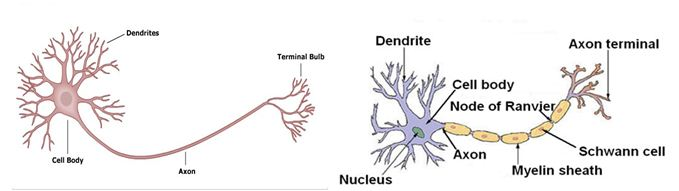 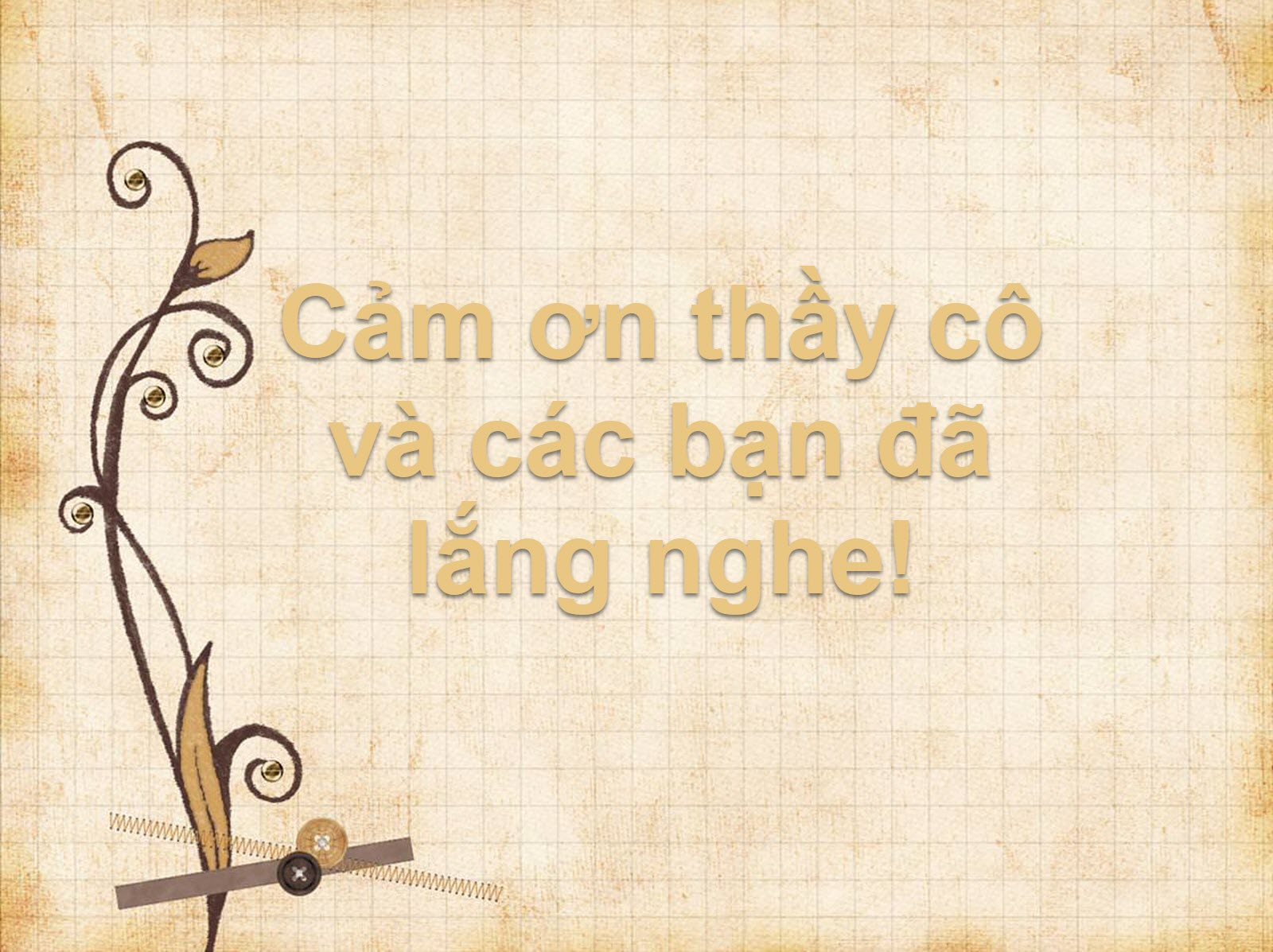